Report from the Foundation
Stephen Keizer
Paul Grier
David Loleng


www.PresbyterianFoundation.org
Stephen M. Keizer
Vice-President 
Kalamazoo, Michigan

1-866-317-0751
Stephen.Keizer@PresbyterianFoundation.org
Ministry Relations
Stewardship Resources

Planned Giving Services

Investments

Ministry Relations Officers
Paul H. Grier
Vice-President 
Greenville, South Carolina

1-800-858-6127 x-5953
Paul.Grier@PresbyterianFoundation.org
Project RegenerationA Church Asset Transformation Program
Who?
Congregations, Presbyteries, and parachurch ministries who are questioning their organizational sustainability
Running out of people … running out of money
Reinventions
Nesting & Mergers
Dissolution

Scale:
42 states + District of Columbia
453 individual situations
urban & rural
historic & new
South & North & West & East
congregations ranging from 4 – 1000 members
Project RegenerationA Church Asset Transformation Program
What?
More questions and organizing than answers
assistance with discernment
assistance with execution


Why?
experience elsewhere
congregational loneliness
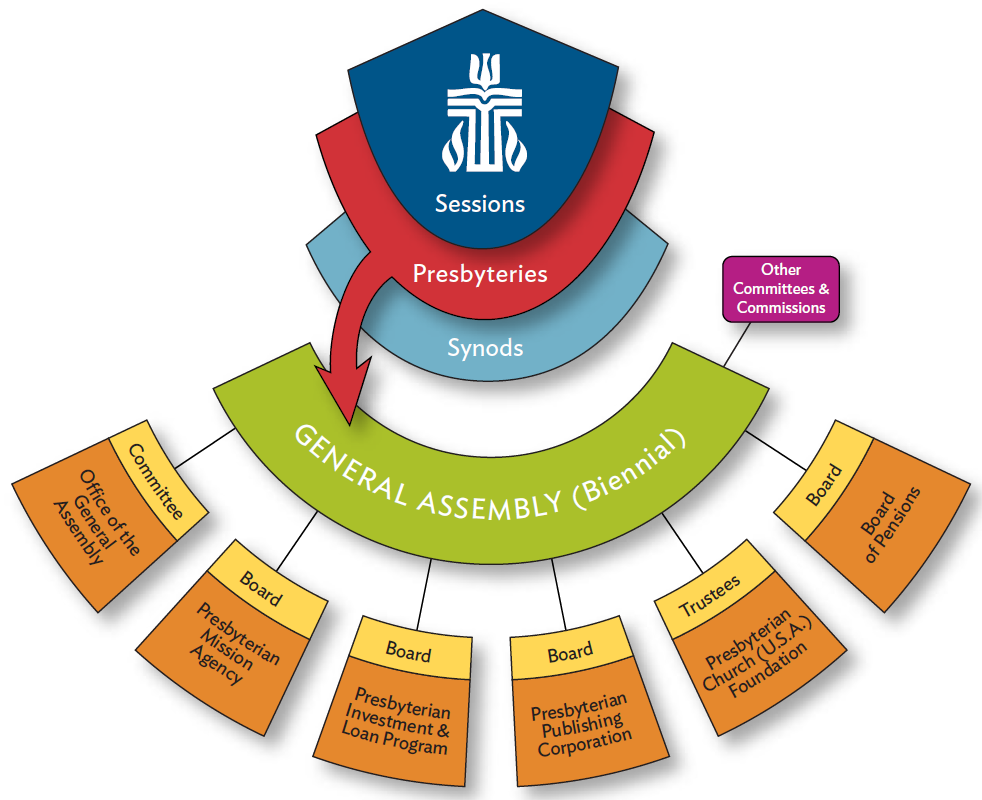 Project RegenerationA Church Asset Transformation Program
When?
Sooner rather than later

If you think a church has a “runway” of three years or less

Anonymous referrals are honored
Presbytery Assessment Tool
Predicated on the success of the Foundation’s Online Financial Health Assessment

Almost 1,000 congregations have participated

http://assessment.PresbyterianFoundation.org
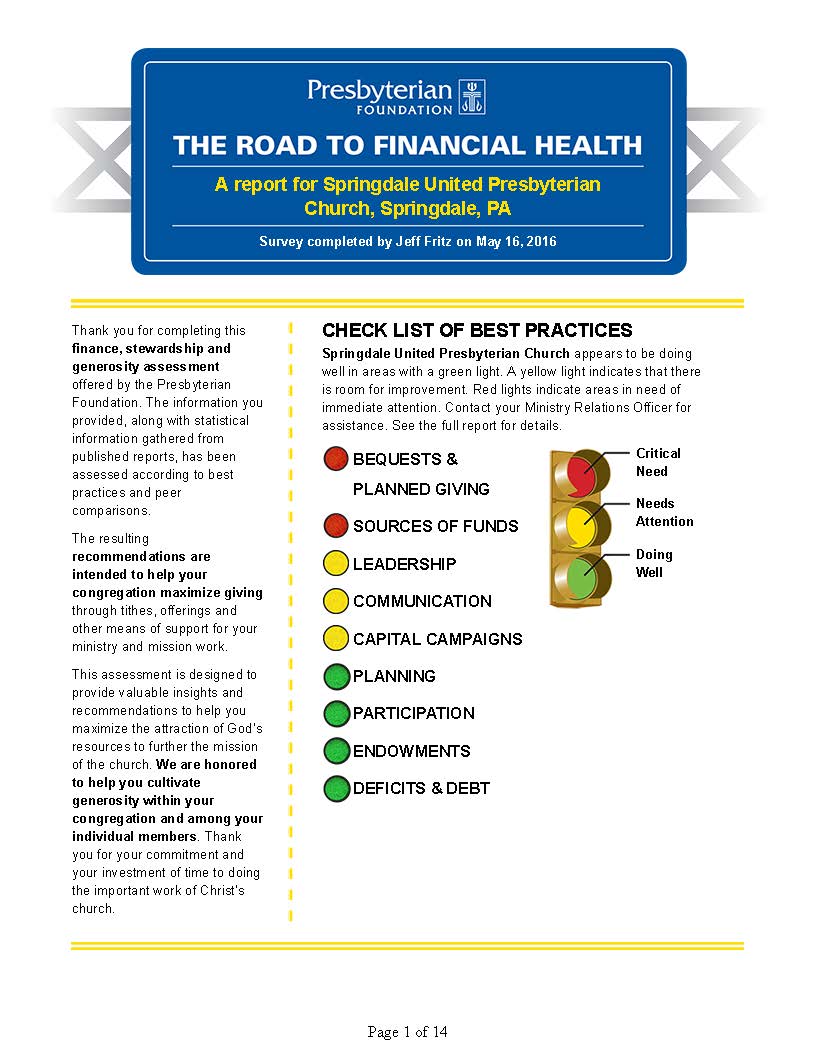 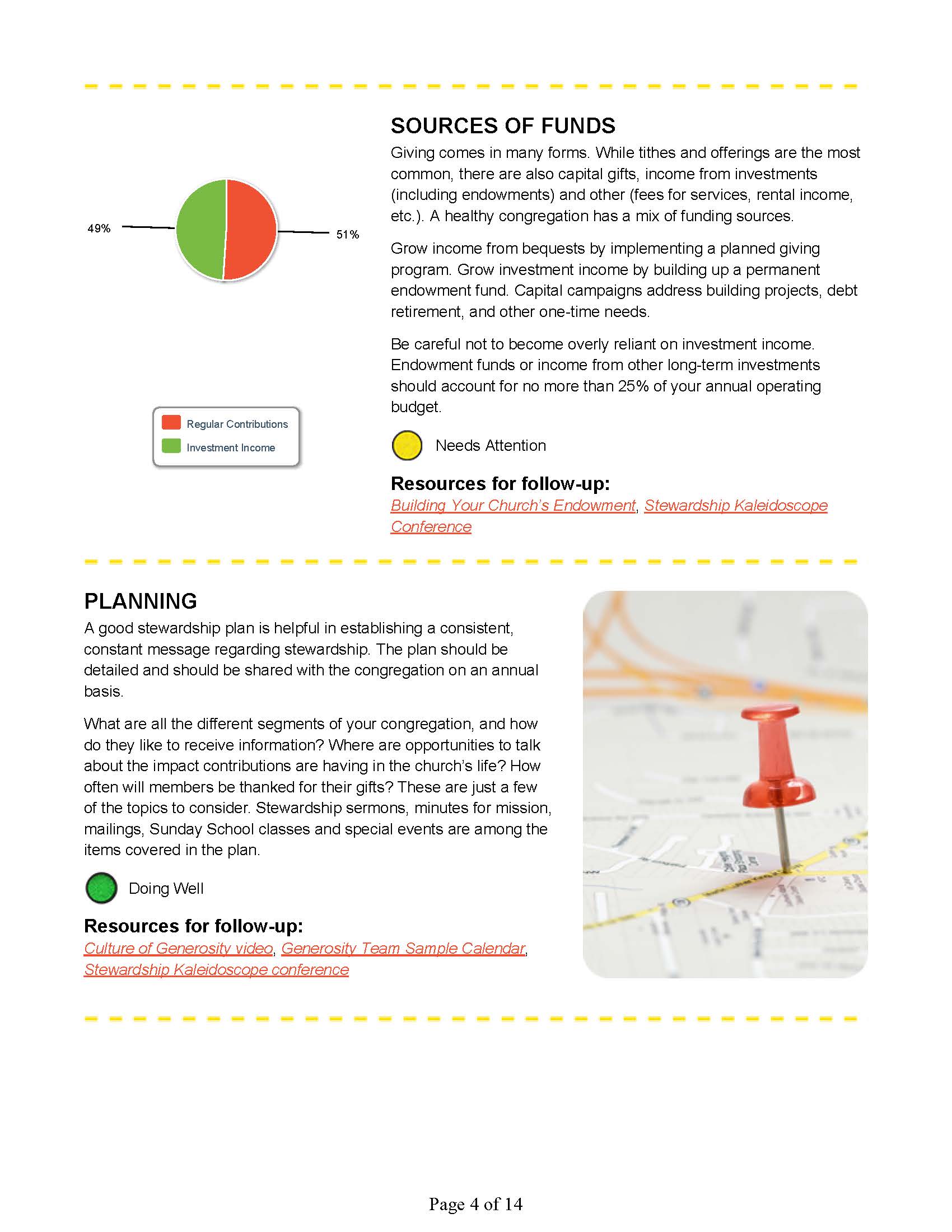 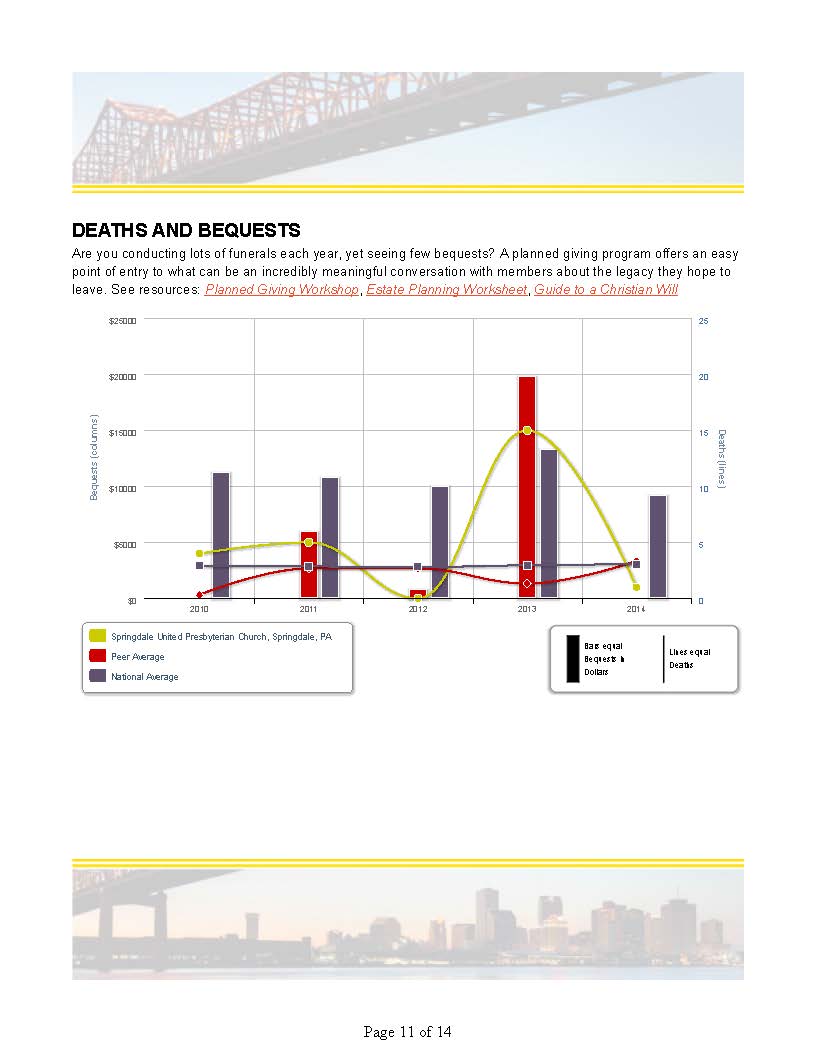 Presbytery Assessment Tool
Purpose:
To develop a dataset so that presbytery Treasurers and other leaders can compare metrics against others
To provide reference points, especially for that Finance Committee member who’s always asking about “best practices”


Progress:
Focus group
Alpha Group has been identified
Data-gathering has begun
Beta Group expressions of interest welcome
David Loleng
Director, Church of Financial Literacy & Leadership
Jeffersonville, Indiana

1-800-858-6127 x-5901
David.Loleng@PresbyterianFoundation.org
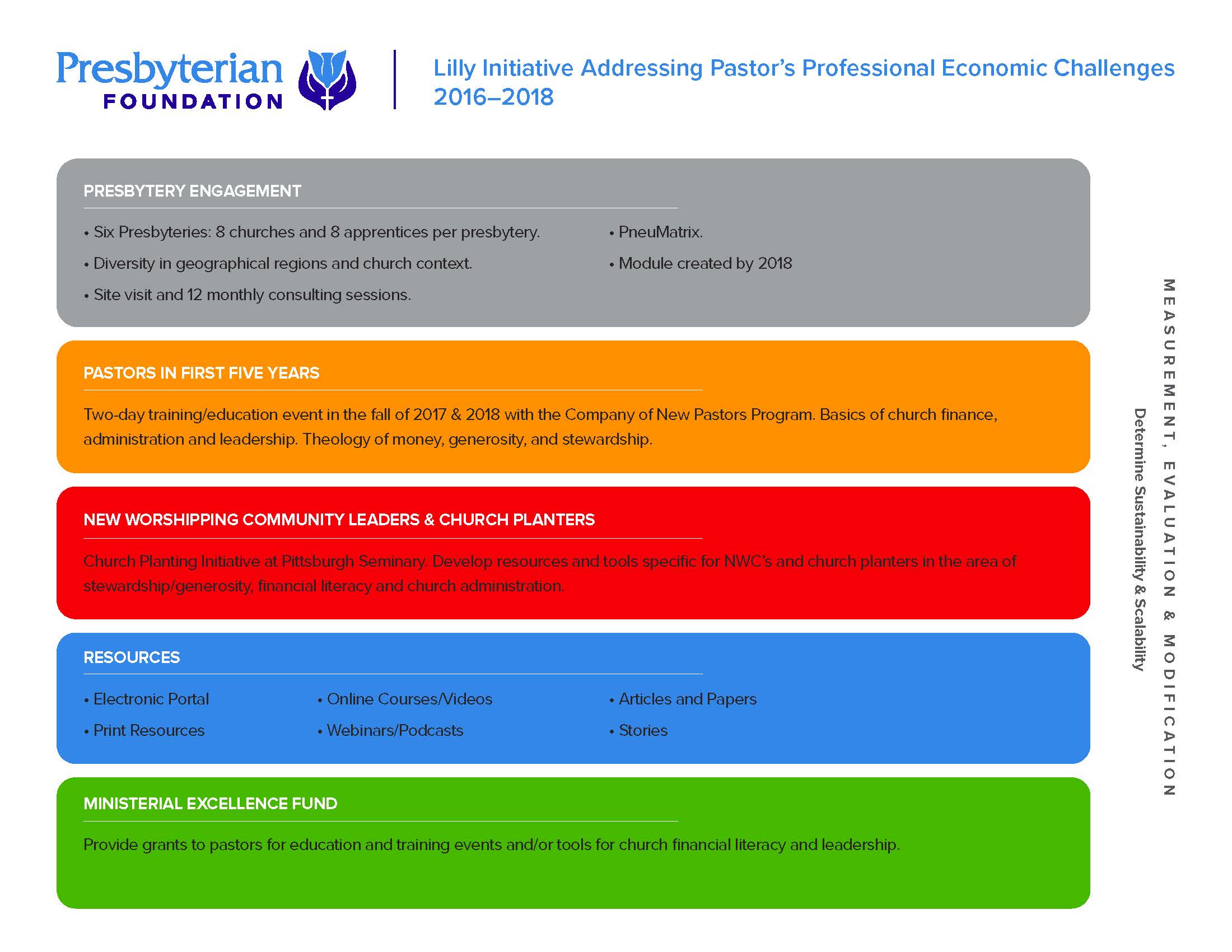 Report from the Foundation
Stephen Keizer
Paul Grier
David Loleng


www.PresbyterianFoundation.org